Земля – наш общий дом
22 апреля – Международный день Земли
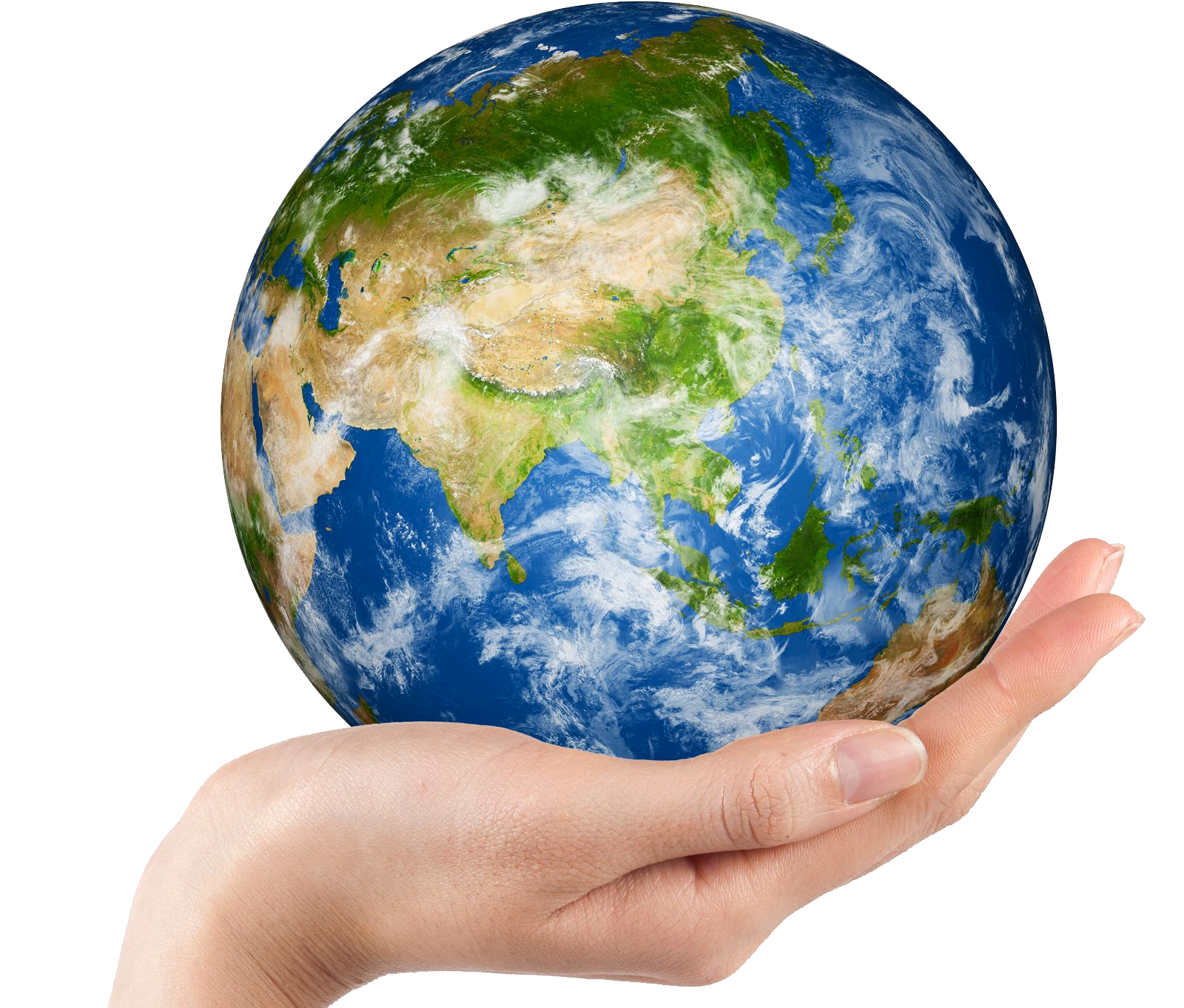 ГБДОУ д/с №89 Приморского района Санкт-Петербурга воспитатель младшей группы «Лучики» 
Полякова Наталья Геннадьевна
Санкт-Петербург
2020 год
О какой планете идет речь?
На планете чудеса: океаны и леса. Кислород есть в атмосфере, дышат люди им и звери.
Наша планета - Земля
Это – наша планета Земля. Синие пятна на нашей планете – это вода: моря и океаны. Зеленые пятнышки – это зеленые леса и луга. Коричневые пятна – это горы. А маленький кружок около Земли – это Луна, спутник Земли.
Чудеса планеты Земля
Удивительна наша планета. 
Есть на ней реки и густые леса. А есть бескрайние пустыни.
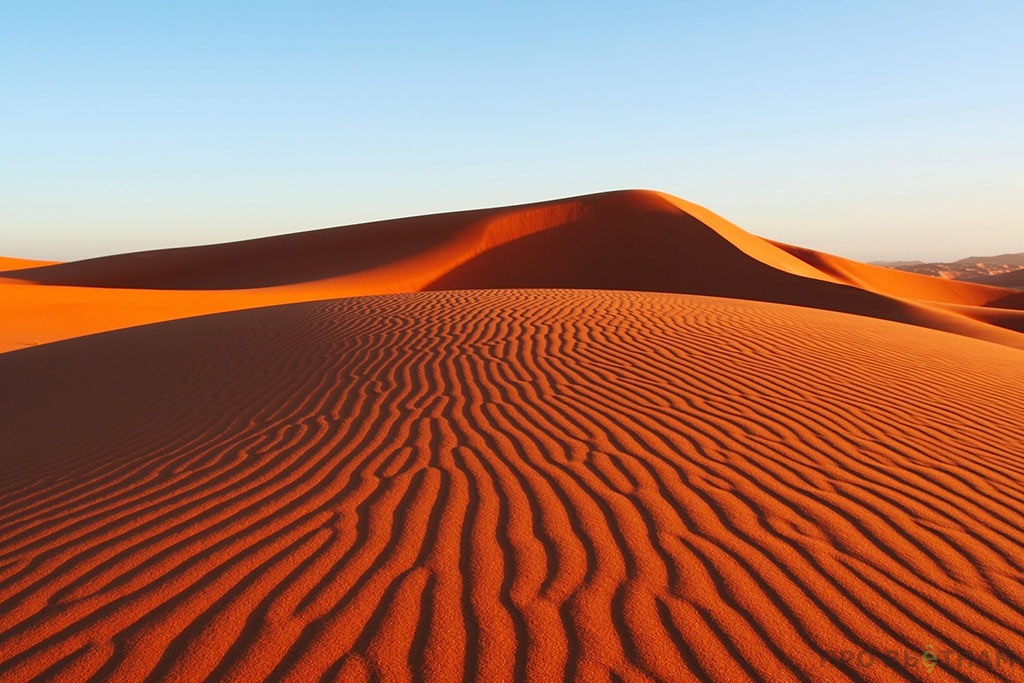 Чудеса планеты Земля
Есть высокие горы и широкие степи.
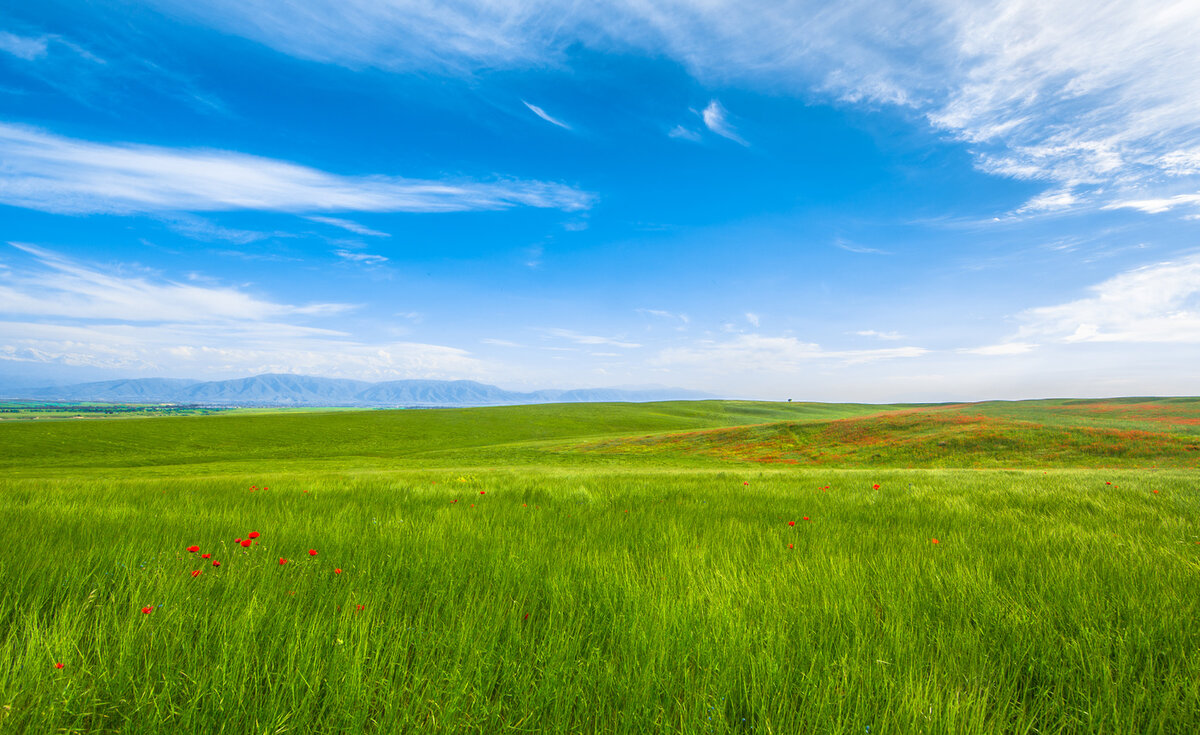 Чудеса планеты Земля
Есть холодные полярные льды и горячие вулканы.
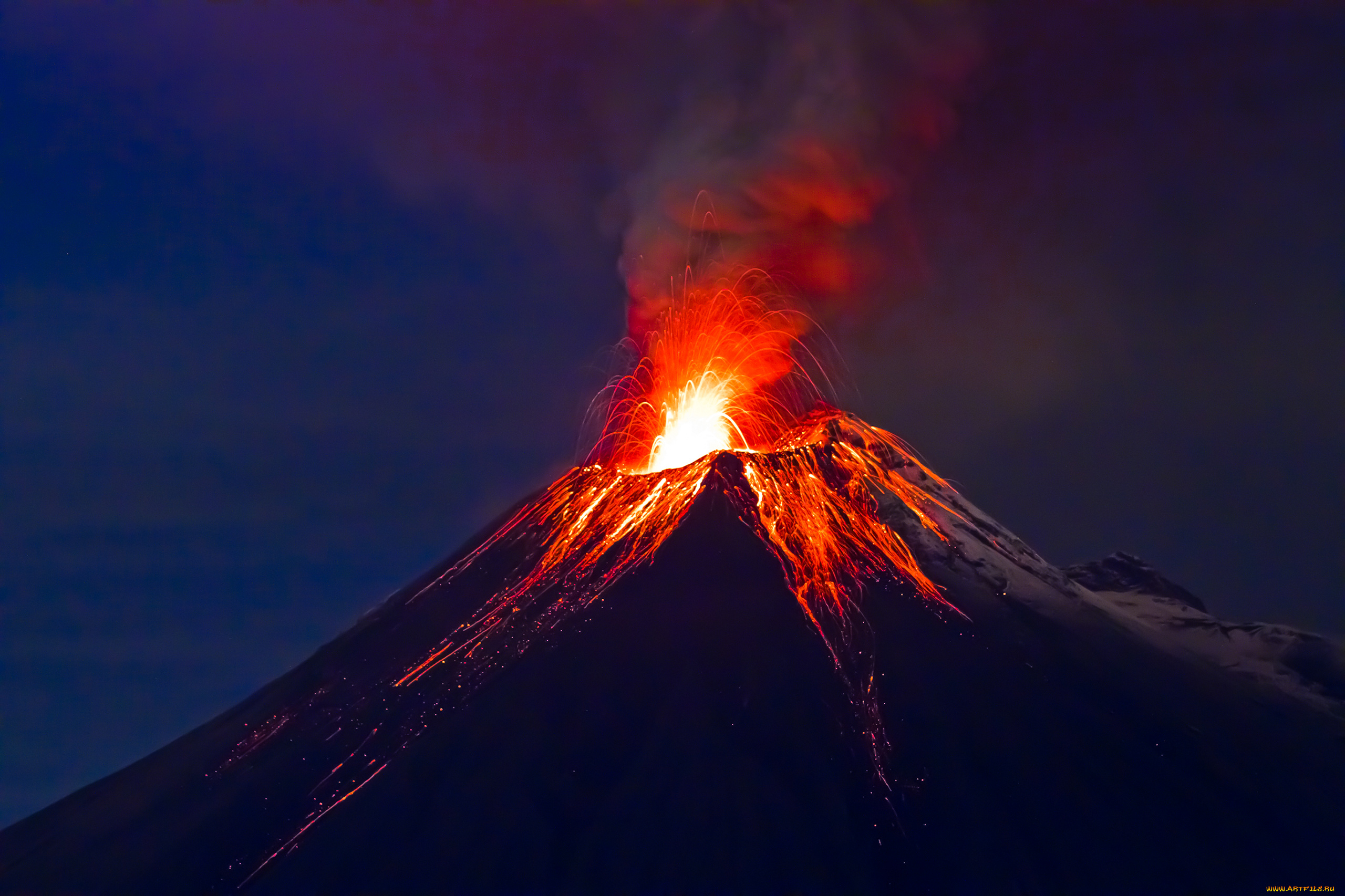 Чудеса планеты Земля
Но главное чудо на планете Земля – это жизнь! Ни на какой другой планете Солнечной системы жизни нет.
ПОЧЕМУ НА ЗЕМЛЕ ЕСТЬ ЖИЗНЬ?
СОЛНЦЕ
освещает и  согревает нашу планету. Это источник ЖИЗНИ на Земле
ПОЧЕМУ НА ЗЕМЛЕ есть ЖИЗНЬ?
Вода 
великая природная ценность, покрывающая 71% поверхности нашей планеты. Это источник ЖИЗНИ на Земле
ПОЧЕМУ НА ЗЕМЛЕ есть ЖИЗНЬ?
Воздух важнейшее условие ЖИЗНИ на Земле
Земля наш общий дом
Земля – наш общий дом и мы должны заботиться о нём.
Как сохранить наш дом?
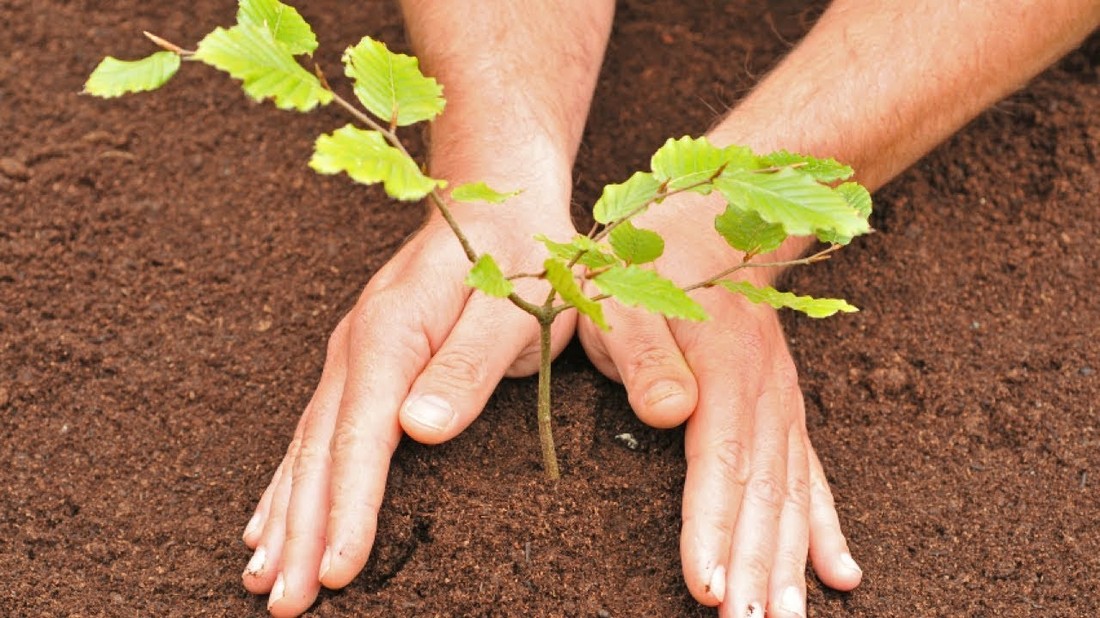 Не ломайте ветки деревьев
Деревья – лёгкие нашей планеты. Они вырабатывают кислород, необходимый нам для дыхания.
Посадите дерево!
Как сохранить наш дом?
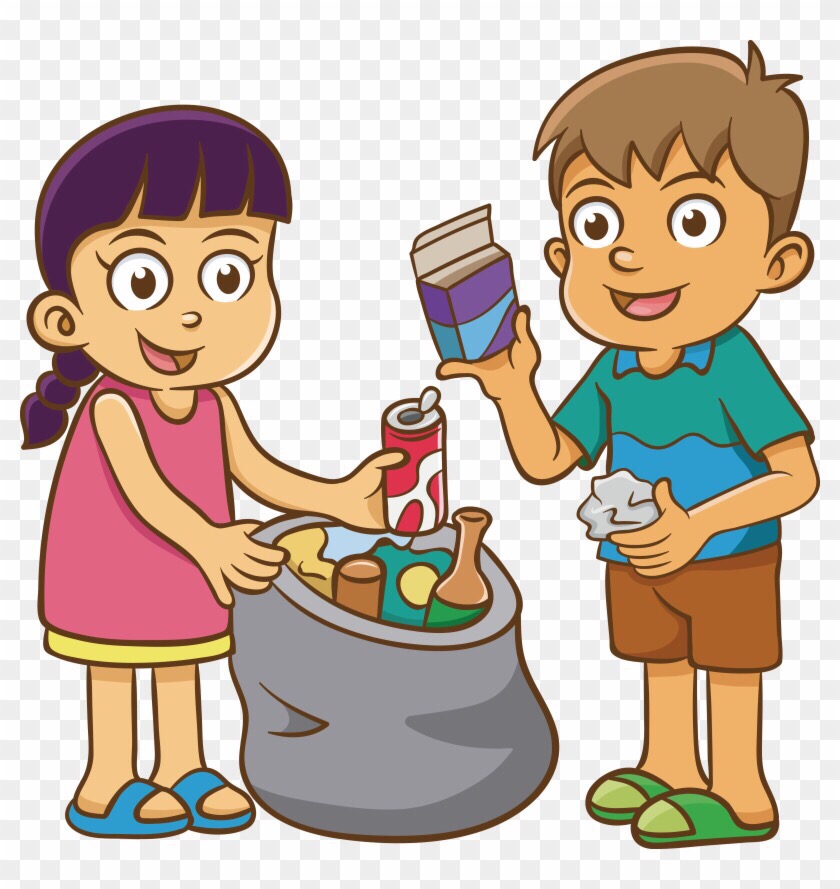 Убирайте за собой мусор
Природа не может сама переработать весь мусор, который производит человек. Выбрасывайте мусор в специальные контейнеры
Как сохранить наш дом?
Не обижайте животных, птиц и насекомых
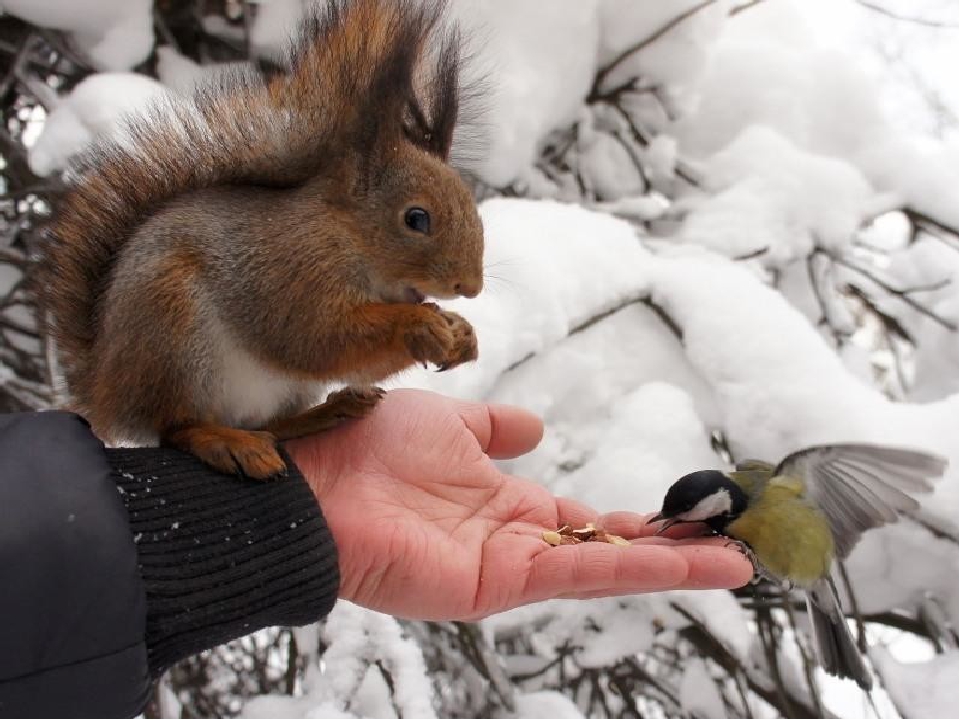 Помогайте братьям нашим меньшим: стройте кормушки, скворечники; подкармливайте птиц зимой!
Наше будущее в наших руках
Есть одна планета-сад
В этом космосе холодном.
Только здесь леса шумят,
Птиц скликая перелетных,
Лишь на ней одной цветут
Ландыши в траве зеленой,
И стрекозы только тут
В речку смотрят удивленно…
Береги свою планету —
Ведь другой, похожей, нету!
(Я. Аким)
Источник видео:https://www.youtube.com/watch?v=DYbS_tfuBPEИсточник фотографий: сеть интернет